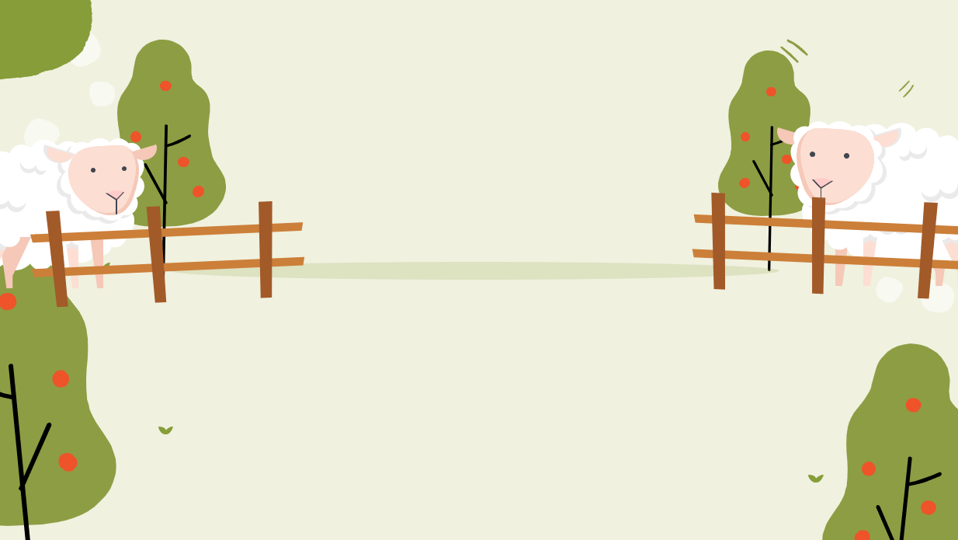 MÔN: TOÁN
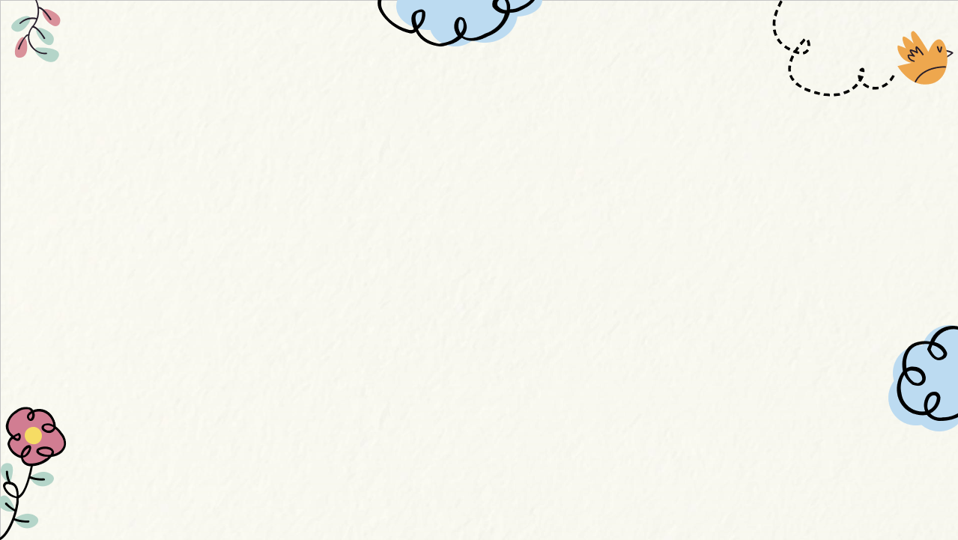 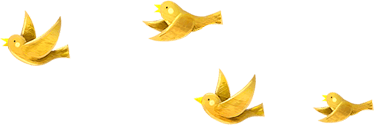 Khởi động
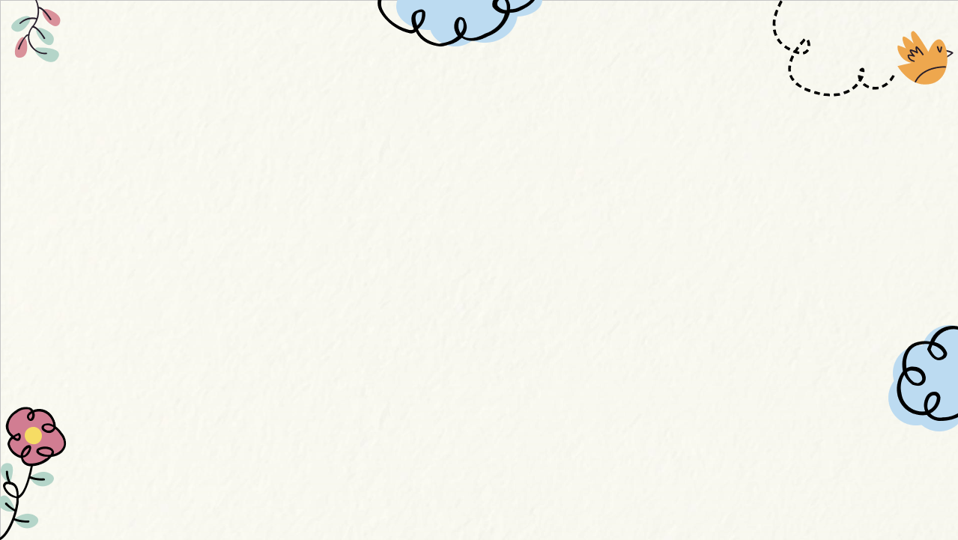 -  Nêu cách viết các số đo độ dài dưới dạng số thập phân?
-  Viết số thập phân thích hợp vào chỗ chấm:
	  
             1 km 23m = ...      km  
  	          
                    523m = ...       km
1,023
0,523
Toán
VIẾT CÁC SỐ ĐO KHỐI LƯỢNG DƯỚI DẠNG 
SỐ THẬP PHÂN
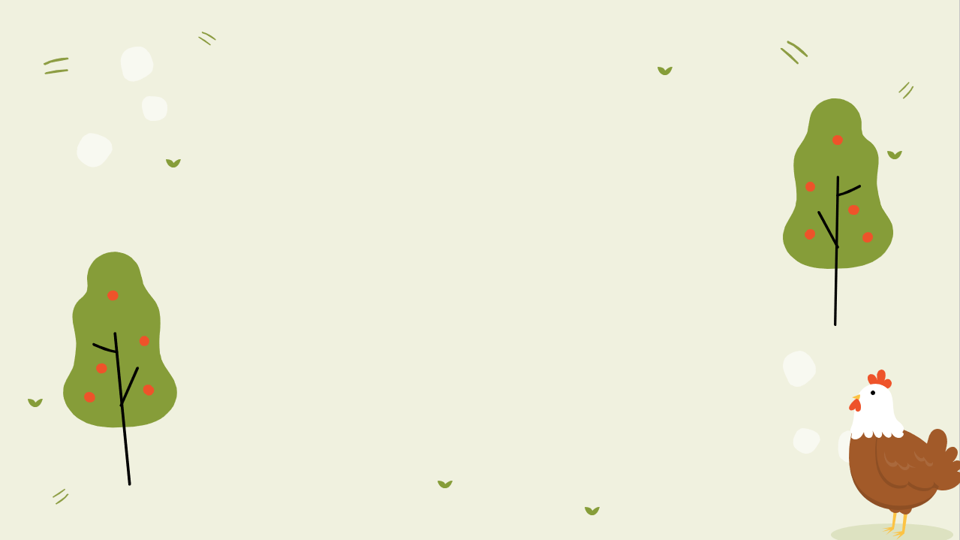 Yêu cầu cần đạt
Biết viết số đo khối lượng dưới dạng số thập phân
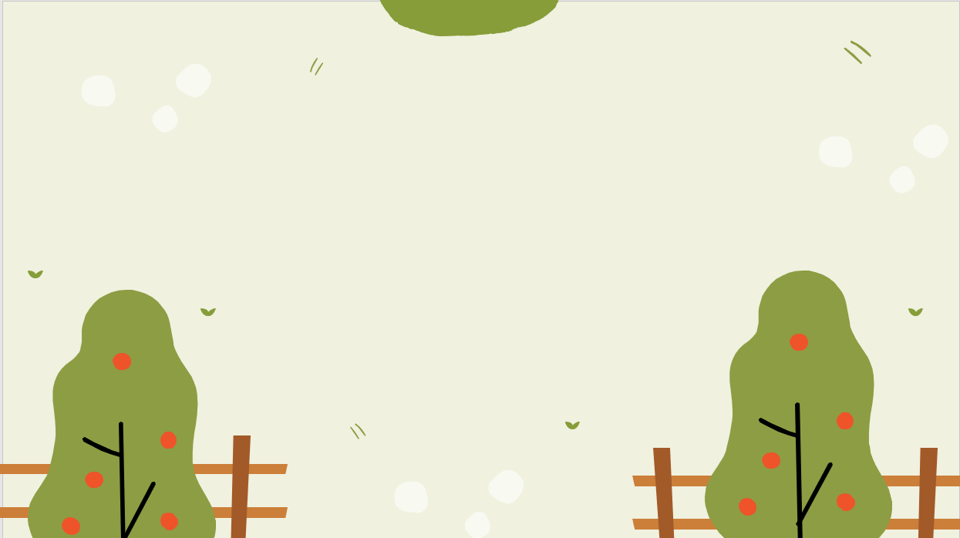 Khám phá
1kg
= 10hg
1 tạ
= 10 yến
1hg
= 10dag
1g
1dag
= 10g
1 yến 
= 10kg
1 tấn 
= 10 tạ
tạ
yến
dag
kg
hg
tấn
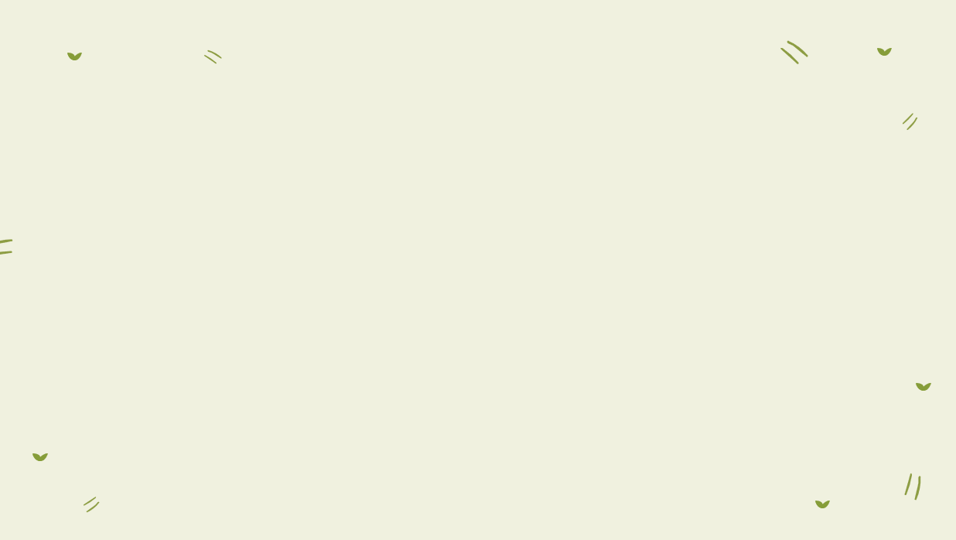 1 tạ =
tấn
= 0,1 tấn
1kg =
tạ
= 0,01 tạ
tấn
1kg =
= 0,001 tấn
1 tấn = 10 tạ
1 tạ = 100kg
1 tấn = 1000kg
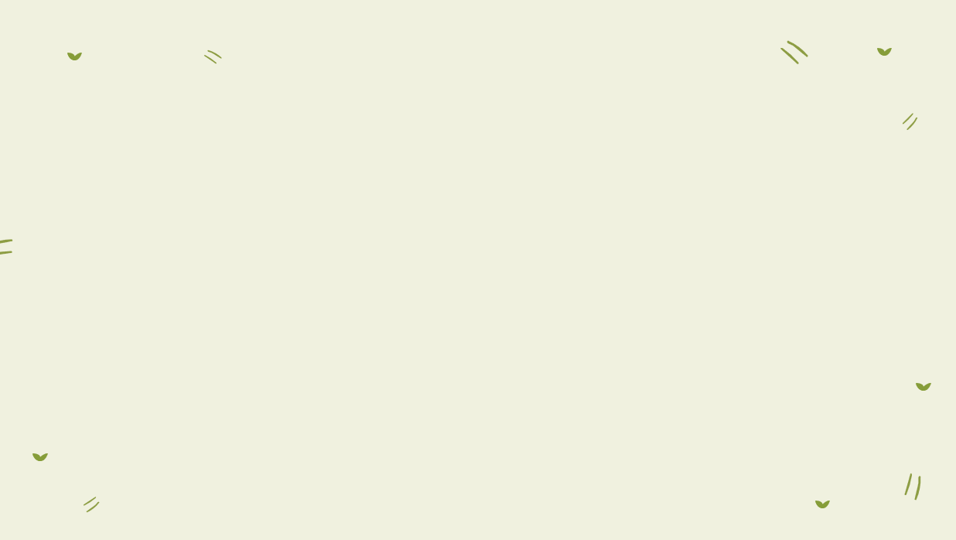 Ví dụ: Viết số thập phân thích hợp vào chỗ chấm:
                 5 tấn 132kg  = …tấn
Cách làm: 5 tấn 132kg  = 5       tấn =
5,132 tấn
Số đo khối lượng
Hỗn số
Số thập phân
Vậy:      5 tấn 132kg  = 5,132 tấn
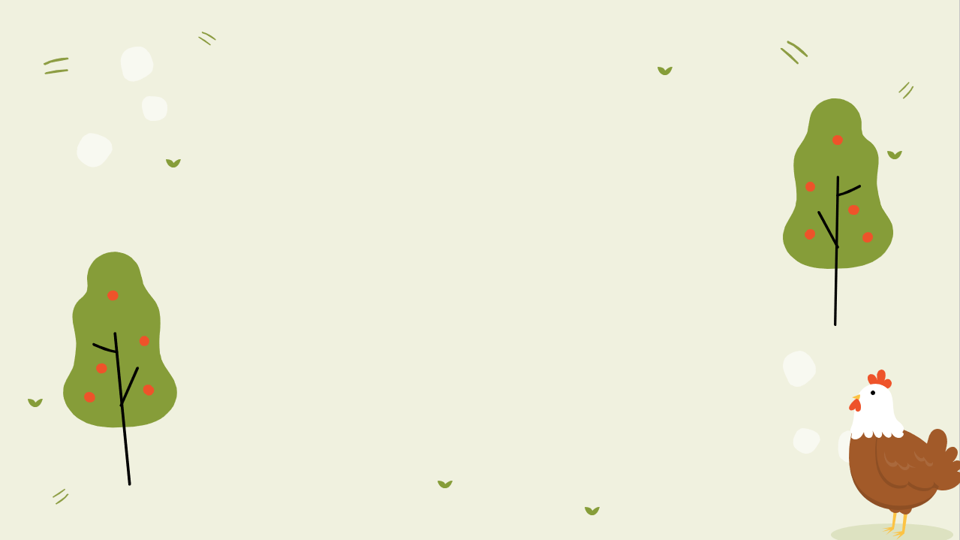 Muốn chuyển đổi hai đơn vị đo khối lượng về một đơn vị đo khối lượng viết dưới dạng số thập phân, có 2 bước:
 Bước 1: Viết dưới dạng hỗn số
 Bước 2: Dựa vào hỗn số viết thành số thập phân.
Muốn chuyển đổi hai đơn vị đo khối lượng về một đơn vị đo khối lượng viết dưới dạng số thập phân, ta chuyển đổi như thế nào?
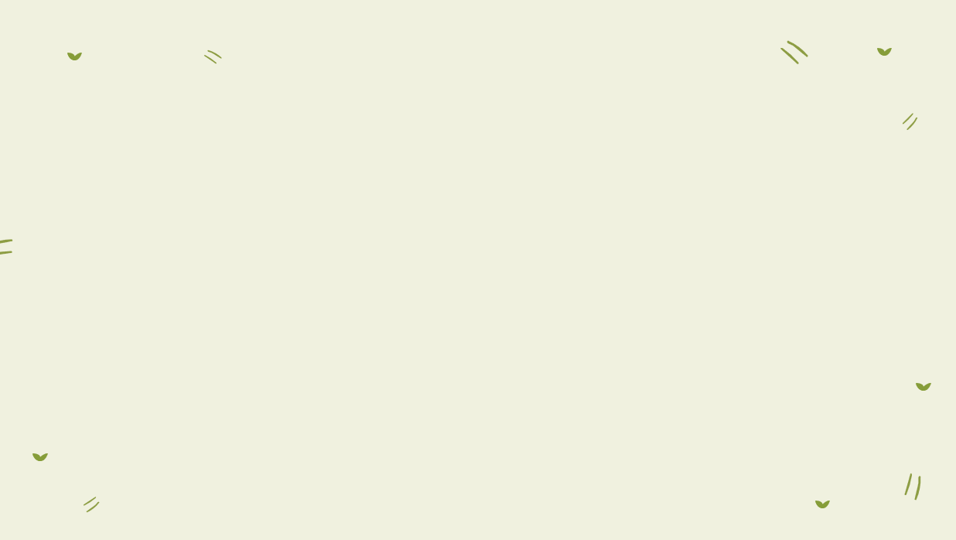 Viết số đo thập phân thích hợp vào chỗ chấm:
5 tấn 32kg = . . . tấn
32
5 tấn 32kg
tấn
= 5
= 5,032
tấn
1000
Vậy: 5 tấn 32kg = 5,032 tấn
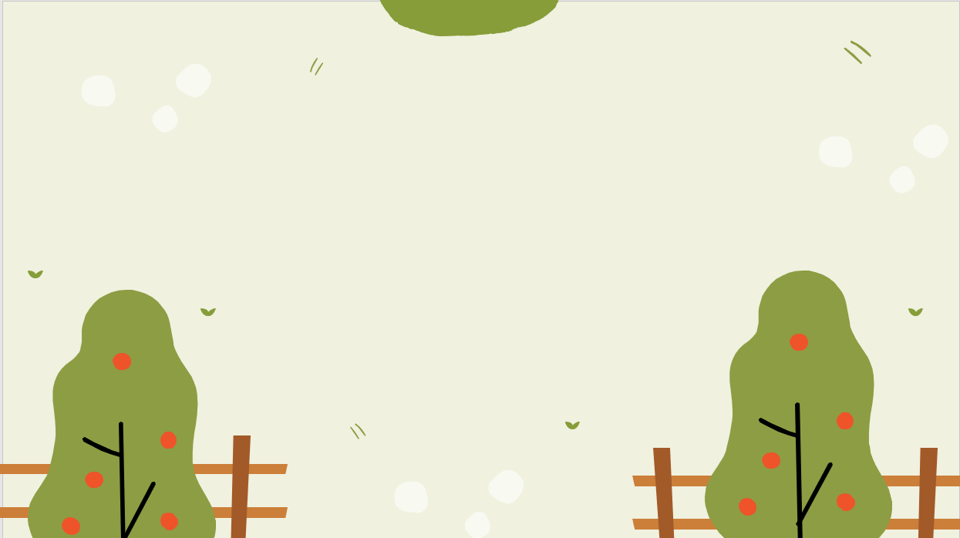 Luyện tập
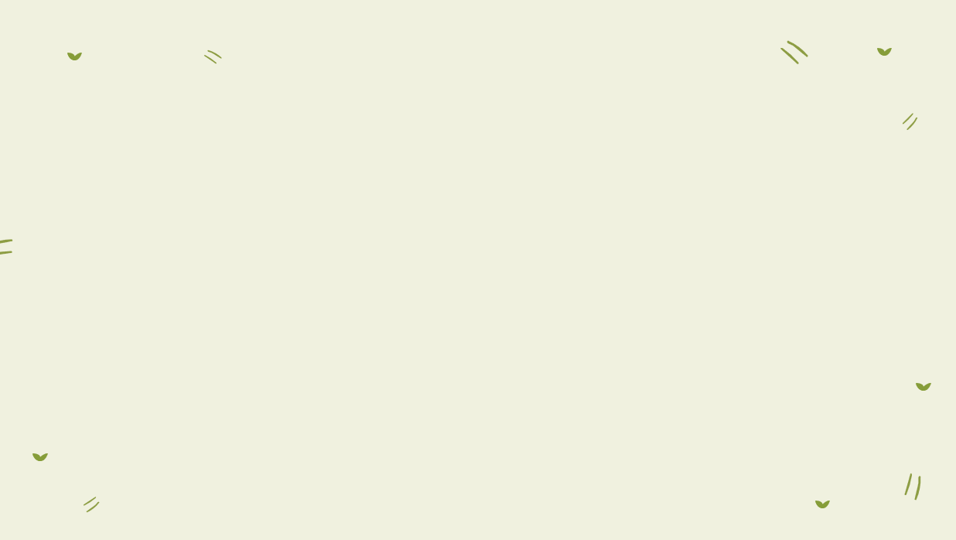 1. Viết số thập phân thích hợp vào chỗ chấm:
4,562
a) 4 tấn 562kg = …         tấn
b) 3 tấn 14kg   = …         tấn
3,014
c) 12 tấn 6kg   = . . .         tấn
12,006
d) 500kg          = . . .      tấn
0,5
[Speaker Notes: Vừa rồi, qua BT1, cô nhận thấy các con đã thực hiện viết các số đo khối lượng dưới dạng số thập phân rất tốt. Bây giờ, cô mời một bạn nhắc lại cho cả lớp cách viết nào?]
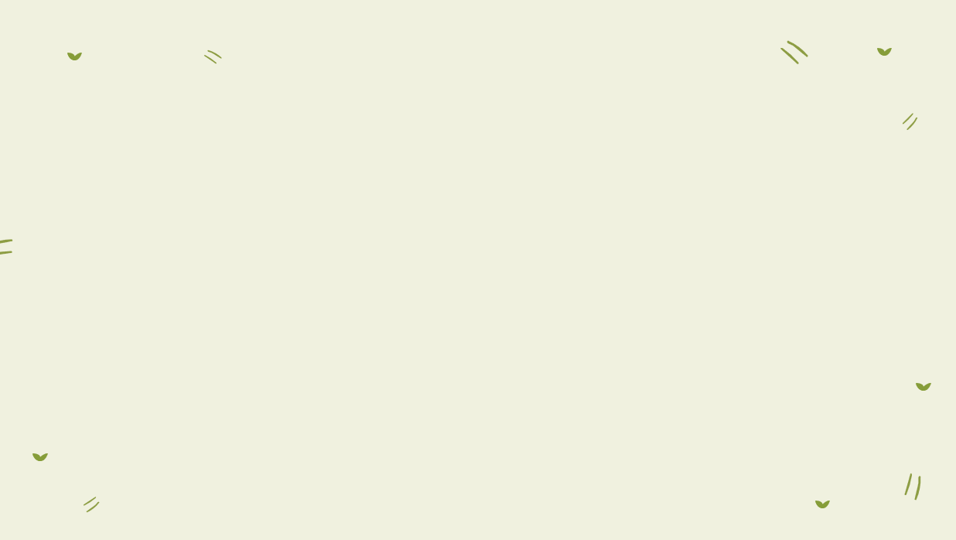 BÔNG HOA CHĂM NGOAN
1
2kg 50g =  …  kg
45kg 23g = …        kg
2,05
4
2
45,023
Hoa chăm ngoan
10kg 3g =  …      kg
500g      = …  kg
10,003
34kg =  …    tạ
450kg = …    tạ
0,34
0,5
4,5
2tạ 50kg =  …  tạ
3tạ 3kg   = …   tạ
2,5
3,03
3
[Speaker Notes: Hình thức tổ chức: GV giới thiệu bông hoa chăm ngoan => GV ấn vào các cánh hoa để hiện đề bài + nêu YC => HS đọc đề bài trên các cánh hoa => 4 HS chọn cánh hoa để làm bảng, HS làm vở.
Có thể bỏ: 2b)
Để thực hiện yêu cầu của bài 2, ngoài việc nắm chắc cách viết số đo khối lượng dưới dạng số thập phân, theo con cần chúng ta còn cần phải lưu ý gì?]
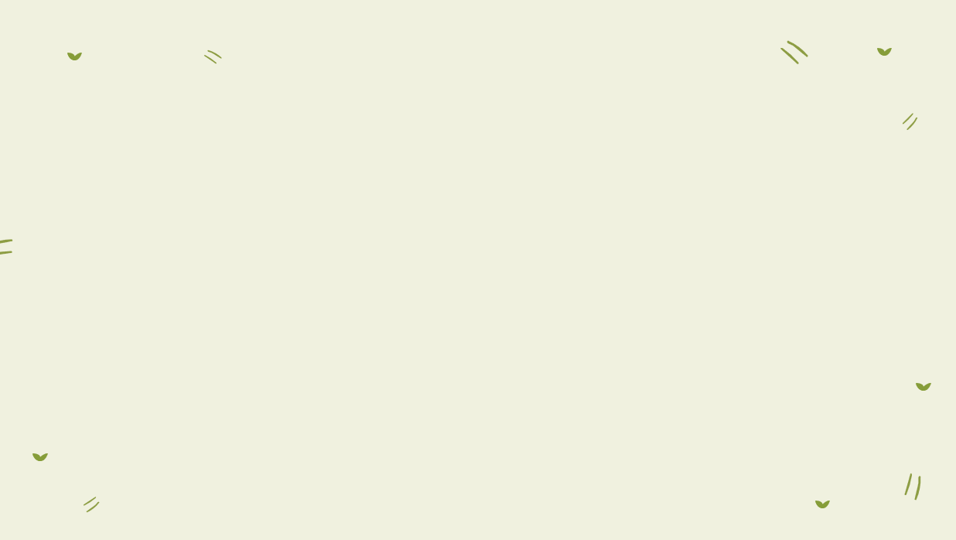 3. Trong vườn thú có 6 con sư tử. Trung bình mỗi ngày một con ăn hết 9 kg thịt. Hỏi cần bao nhiêu tấn thịt để nuôi số sư tử đó trong 30 ngày?
Tóm tắt:
1 ngày: 1 con sư tử ăn: 9 kg
30 ngày: 6 con sư tử ăn: ? kg = ? tấn
Tóm tắt:
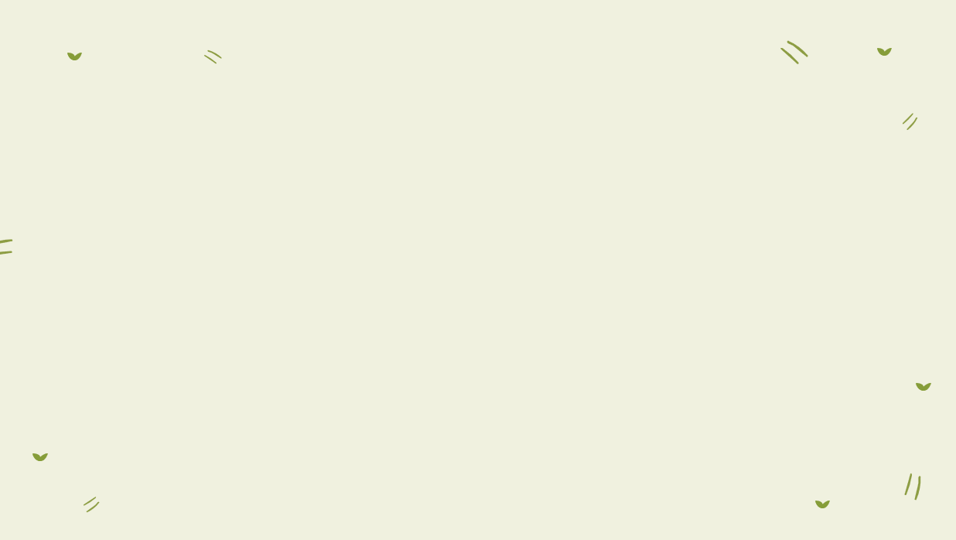 1 ngày: 1 con sư tử ăn: 9 kg
30 ngày: 6 con sư tử ăn: ? kg = ? tấn
Bài giải
Cách 2:
Cách 1
Lượng thịt 1 con sư tử ăn trong 30 ngày là:
Lượng  thịt 6 con sư tử ăn trong 1 ngày là:
9 x 30 = 270 (kg)
9 x 6 = 54 (kg)
Lượng thịt 6 con sư tử ăn trong 30 ngày là
Lượng thịt 6 con sư tử ăn trong 30 ngày là:
270 x 6 = 1620 (kg)
54 x 30 = 1620 (kg)
= 1,62 tấn
= 1,62 tấn
Đáp số : 1,62 tấn
Đáp số : 1,62 tấn
[Speaker Notes: Qua BT3, các con đã ôn tập lại dạng toán gì đã học?
Ngoài cách làm mà các con đã được học, bạn nào còn có cách làm khác?
MR: Cách khác]
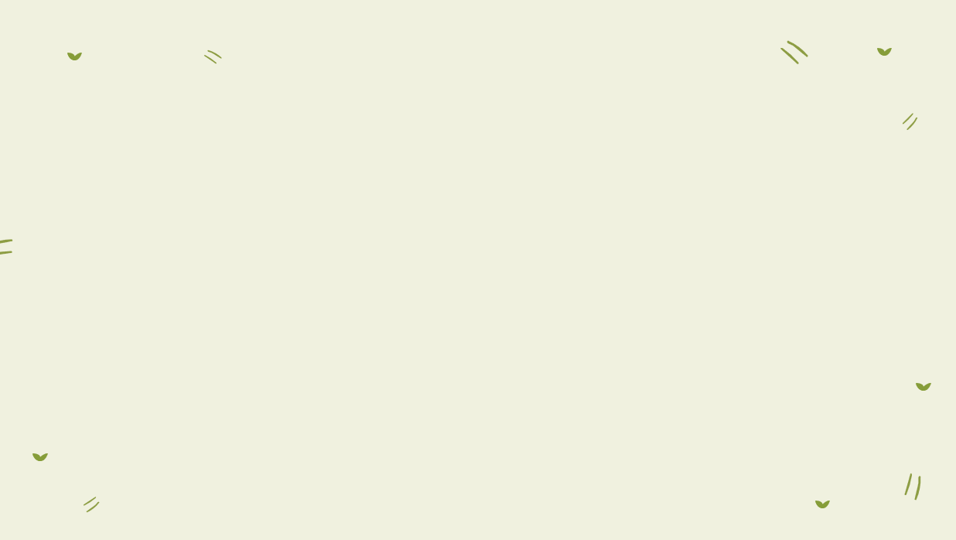 Muốn chuyển đổi hai đơn vị đo khối lượng về một đơn vị đo khối lượng viết dưới dạng số thập phân, có 2 bước:
 Bước 1: Viết dưới dạng hỗn số
 Bước 2: Dựa vào hỗn số viết thành số thập phân.
Muốn chuyển đổi hai đơn vị đo khối lượng về một đơn vị đo khối lượng viết dưới dạng số thập phân, ta chuyển đổi như thế nào?
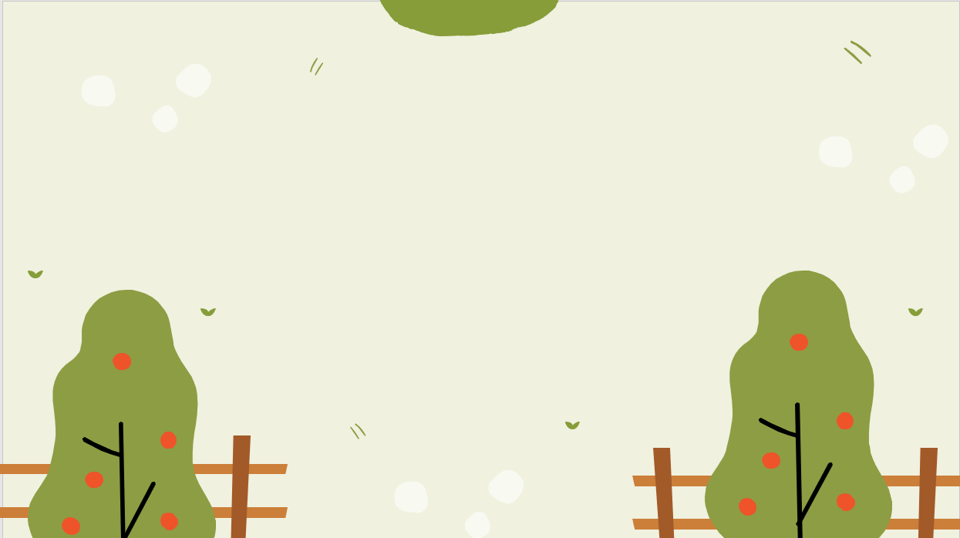 Vận dụng
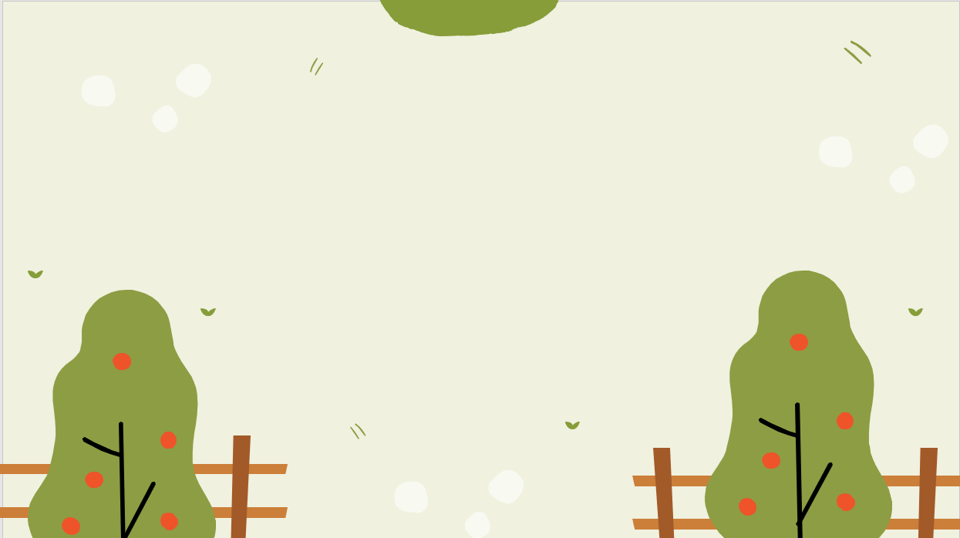 Con hãy nói cho các bạn biết về
chiều cao và cân nặng của 
các thành viên trong gia đình mình.


Chiều cao:    …   m
                 Cân nặng:   …   kg
Chúc các em học tốt !